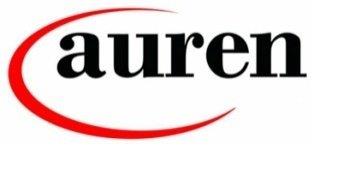 Algunas dificultades en la Reforma Tributaria
Presentación:  Mario Cayupán Epul
Socio Tributario Auren Consultores Ltda
Contador Público y Auditor UFRO 
Magister en Planificación y Gestión Tributaria, USACH

Colegio de Contadores de Chile 
Santiago, 20 de Abril de 2018
Tratamiento tributario de las pérdidas tributarias asociadas al Funt- Hoy Rex
SII en Noviembre de 2010,  aclaró un criterio respecto del tratamiento tributario de los gastos, costos y otros desembolsos imputables a:
Rentas Exentas;
Rentas Afectas al IU-DPC Ex-art 17 N°8; inc 2 y 3
Ingresos no renta.
Fuente:   Circular 68 de 2010
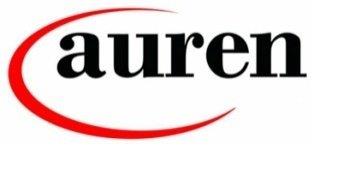 Tratamiento tributario de las pérdidas tributarias asociadas al Funt- Hoy Rex
Los ingresos que deben anotarse en el Funt-Rex son:
Ingresos del Artículo 17 LIR
Mayores valores obtenidos en acciones Art 107  LIR;
Rentas explotación bienes raíces no agrícolas, DFL 2;
Rentas de Fuente Argentina;
Rentas Afectas al Impto Primera Categoría carácter de único, inc 3 art 17 N°8
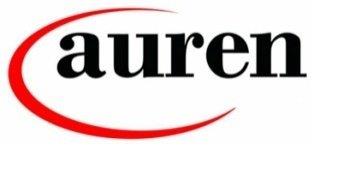 Tratamiento tributario de las pérdidas tributarias asociadas al Funt- Hoy Rex
Forma de aplicar Costos, gastos y desembolsos imputables Funt:
Identificar los costos, gastos y desembolsos según la naturaleza del ingreso;
Esto es,  Régimen General;  Ingreso no renta o Impto Único 1ª Categoría;

Criterio ha de aplicarse en la medida que sea posible relacionar directamente los costos, gastos y desembolsos con los ingresos del mismo ejercicio;
O bien, con inversiones o activos de los cuales se tenga certeza que van a generar tales ingresos en ejercicios futuros. 

Cuando sea de utilización común generar una prorrata.
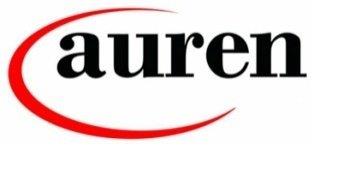 Tratamiento tributario de las pérdidas tributarias asociadas al Funt- Hoy Rex
En donde surge el problema?.
En aquellas inversiones que fueron destinadas o identificadas con beneficios futuros asociados a INR; RAIPCU o REX, cuyos gastos o desembolsos efectuados, se deben imputar cuando se generen los ingresos,  deben controlarse a través del FUNT Negativo.  Hoy con la reforma al REX Negativo.

La reforma tributaria, eliminó en RAIPCU afectando los beneficios al régimen general con IDPC:
	¿qué hacemos con las erogaciones o  gastos identificados con estas 	inversiones cuando eran no habituales o inversiones de 	complementación industrial y ahora se enajenen?.
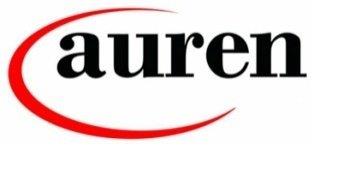 Tratamiento tributario de las pérdidas tributarias asociadas al Funt- Hoy Rex
Inversiones o Rentas de Fuente Argentina:
Mismo problema surge en aquellas inversiones de fuente argentina cuyos gastos o desembolsos o registros por diferencia de cambio, obtuvieron pérdidas en aquel periodo de vigencia de DS 32 de 1986.
Aquí surge que los gastos y desembolsos o pérdidas identificables a esta inversión fueron registrados en el FUNT y cuando obtenían retornos de utilidades estas se imputaron a estos gastos, tratando de empatar.
Donde esta el problema?.
En aquellos gastos incluidos en el FUNT o Hoy REX, que perciban beneficios a partir del 2013 con la denuncia del tratado de Argentina;
O a partir de la vigencia 1 enero de 2017  del CDI,  ambos son rentas del régimen general?
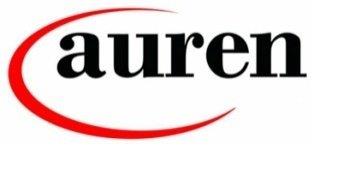 Situación asociado al ISFUT y STUT con retiros al 31.12.2017
Para empresas en Régimen A  Renta Atribuida
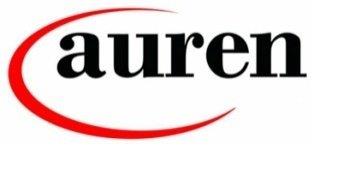 Situación asociado al ISFUT y STUT con retiros al 31.12.2017
Antecedente:   Empresa acogido al sistema RENTA ATRIBUIDA con pérdida en el ejercicio comercial 2017 y con saldo ISFUT y STUT con SAC correspondiente y RETIROS por imputar:

Dudas:  Los retiros del ejercicio están obligados a imputar ISFUT y después al STUT?.
Análisis:   Circular 49  Pág 33, Orden Imputación: RAP-DDAN-REX:
 Circular  17   Pág 10,  “Con preferencia a cualquier otra suma y sin considerar las reglas de imputación”.
Concepto de prelación:  Orden de prioridad o preferencia. Prioridad  o predilección que se tiene frente a otro asunto….
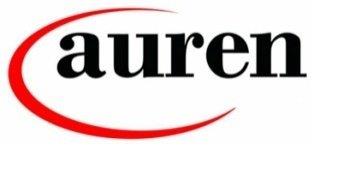 ¿ Qué hacemos con la diferencia inicial del RAI?.
Muchas Gracias
Auren es una firma de auditoria y consultoría tributaria.
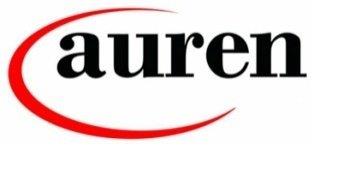